中文1     9月12日  星期二
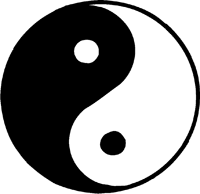 祝你生日快乐!
https://www.youtube.com/watch?v=AerP9lgnvEs
What we learned yesterday我们昨天学的
xiè  xie  （nǐ)
  谢   谢      (你)
  Bú   kè  qi
 不   客  气
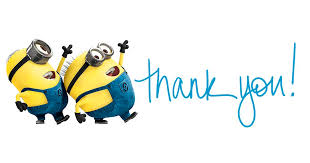 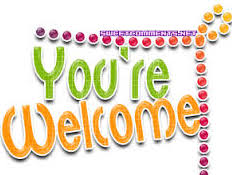 What we have learnt 我们学过的
A.           nǐ    hǎo  
                     你    好 (  hello)-----
        wǒ  jiǎo
                   我    叫…（ I am called +your name)

     nǐ   jiào  shénme   míngzii (What is your name?)
             你   叫         什么       名字
              wǒ  jiǎo
             我     叫…（ I am called +your name)

             zài  jiàn 
             再    见 （bye)
Nǐ hǎo ma ?
你  好    吗？(How are you?)
Wǒ hěn hǎo
我   很   好. ( I am very well.)
中国地理zhong1guo2 di4li3 China Geography
Today, Chinese has an official language status in five countries/regions or territories. In China and Taiwan it is the sole official language as Mandarin, while inSingapore (as Mandarin) it is one of the four official languages.
Co-Official language (As Cantonese in Hong Kong alongside English, and in Macau alongside Portuguese)
Tiananmen Square 天安门广场
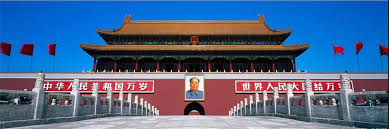 Forbidden City 故宫
Great Wall 长城
China                                     US
Captial   Beijing ,
Area       3,705,407
Population 1,302,275,514
Location 
Time zone : 5
Beijing Time ( one standard time)
Washintong. DC
3,717,813
294,275,788

6
(not summer time)
Eastern Time -13
Center Time -14
Mountain Time-15
Pacific  time zone -16
Alaska Hawaii time-17, 18
Population
China nabours
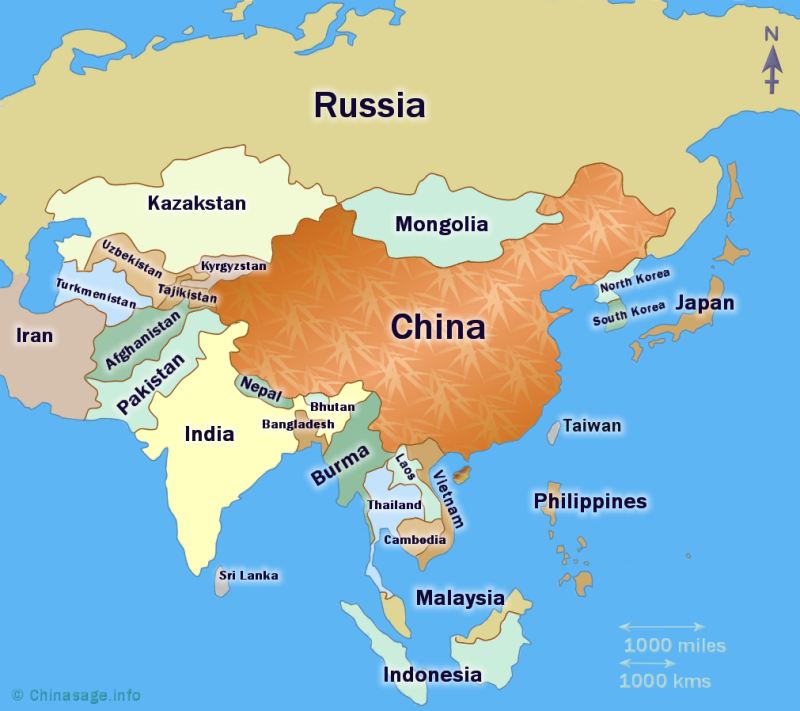 Pinyin  : Initials and FinalsChinese for Kids | Song to Learn Pinyin in 4 minutes!https://www.youtube.com/watch?v=ocgsflnEgqYhttps://www.youtube.com/watch?v=XTMQuoHOVDILearn Chinese - bō pō mō(Chinese pinyin song)
https://www.youtube.com/watch?v=cbZR_m8SjjM
Nonboring countries